FEWS NET Enhanced Flood Monitoring
FEWS NET Science Team
Dec 02, 2024
1
Flooding Conditions in South Sudan
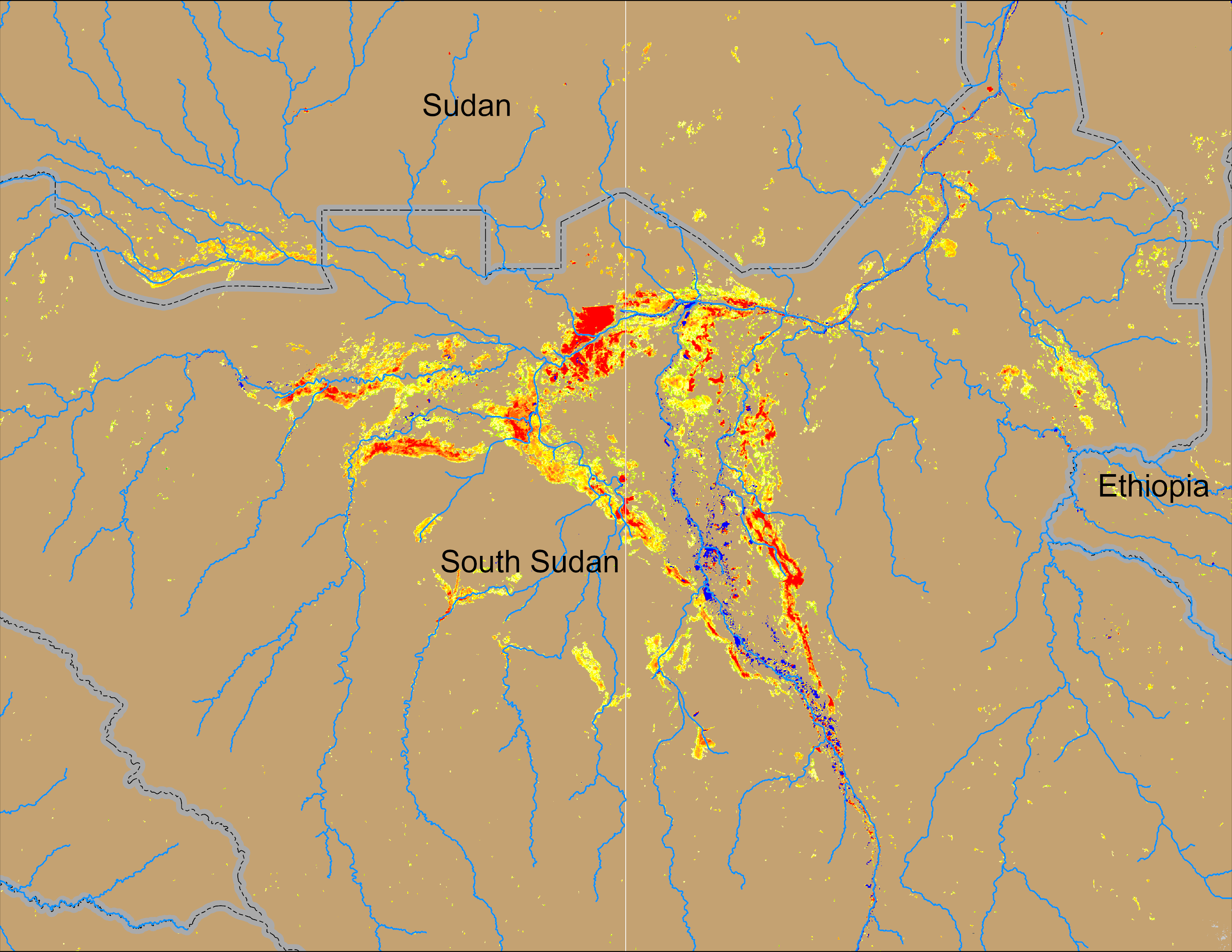 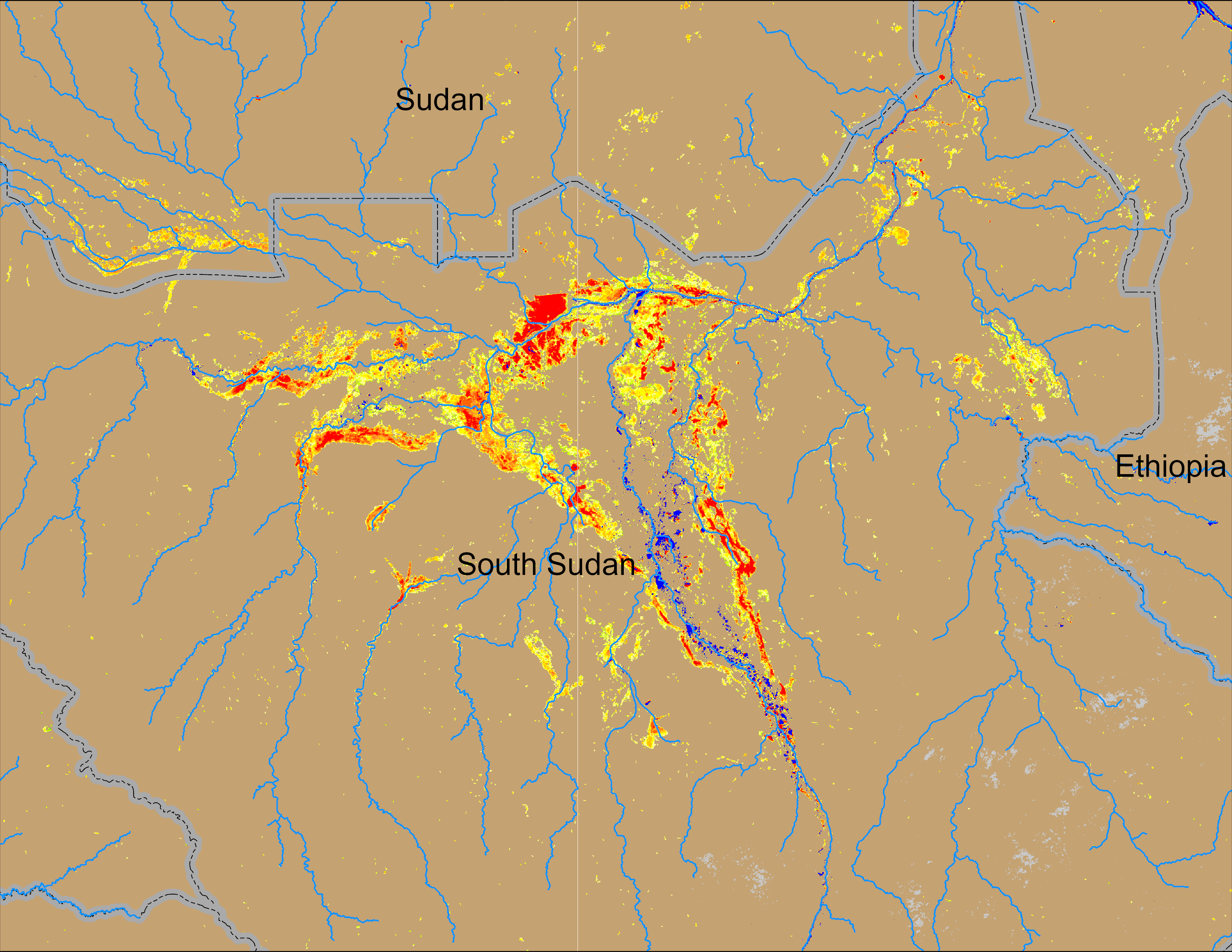 Sobet
Sobet
Akobo
Akobo
Pibor
Pibor
NOAA VIIRS 5-day comp.: 26 – 30 Nov 2024
NOAA VIIRS 5-day comp.: 20 – 24 Nov 2024
Inundation slowly receding in South Sudan.
2
(% of the pixel)
(% of the pixel)
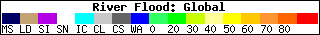 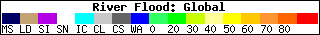 Flooding Conditions in Chad
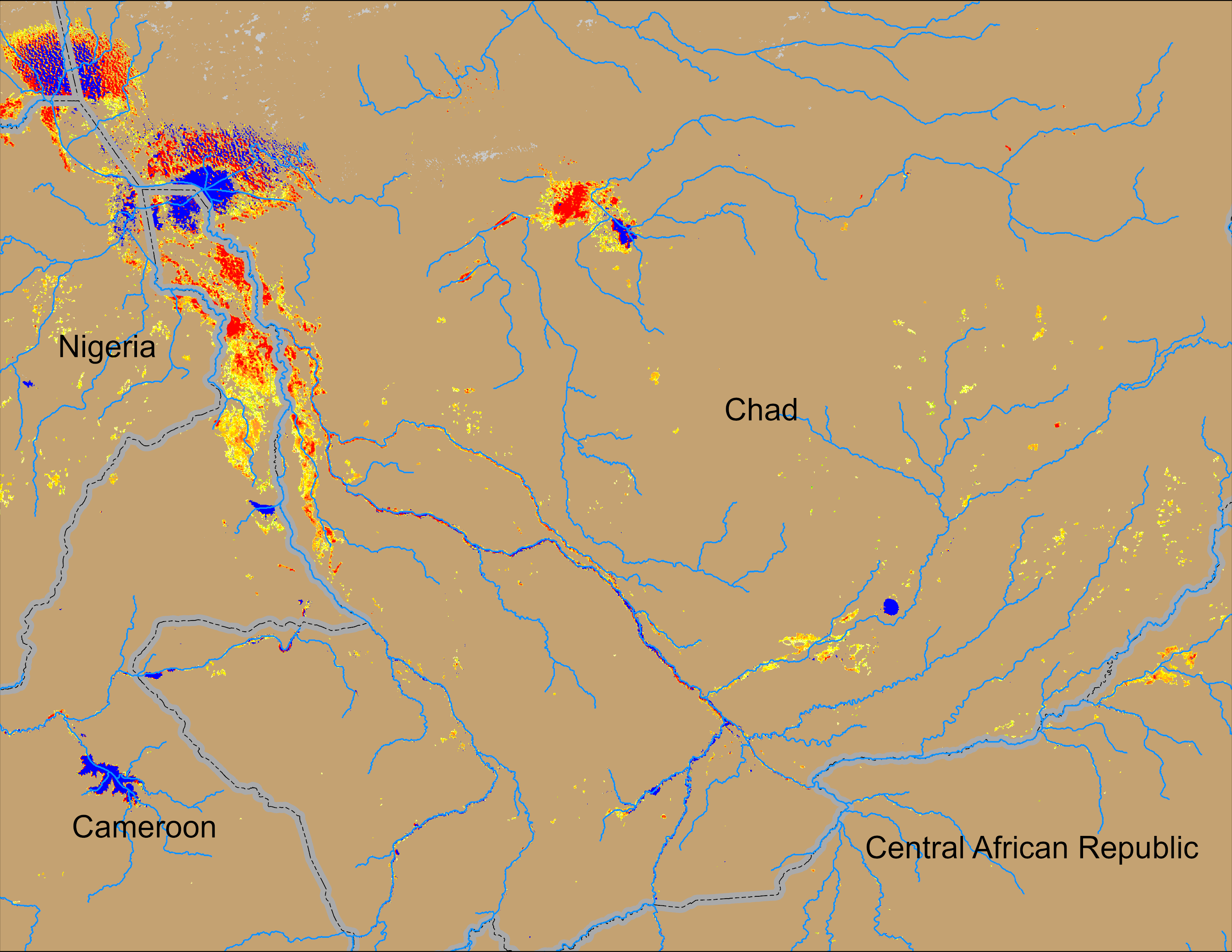 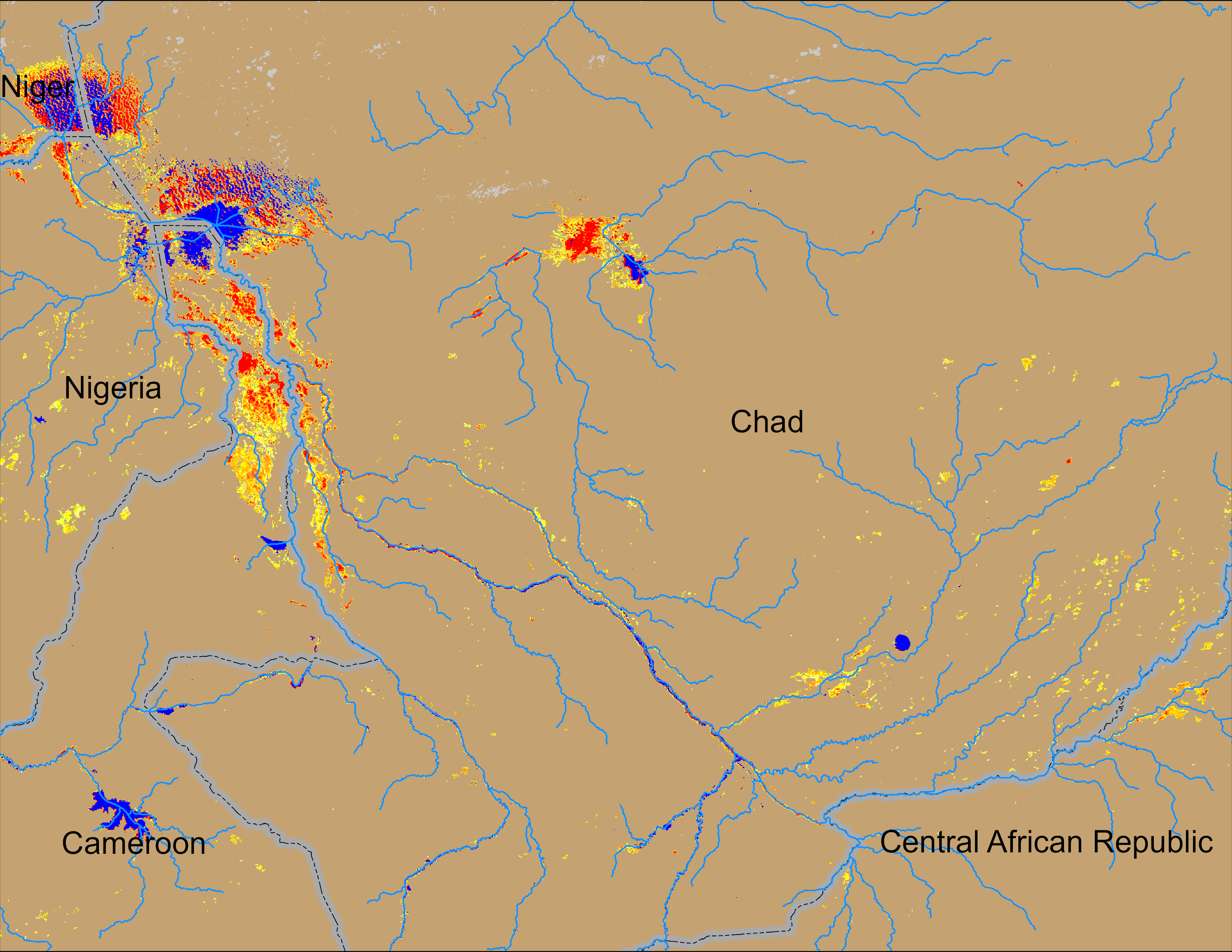 NOAA VIIRS 5-day comp.: 26 – 30 Nov 2024
NOAA VIIRS 5-day comp.: 20 – 24 Nov 2024
Inundation remained unchanged across Chad.
3
(% of the pixel)
(% of the pixel)
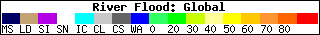 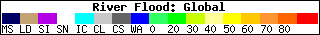 Flooding Conditions in Nigeria
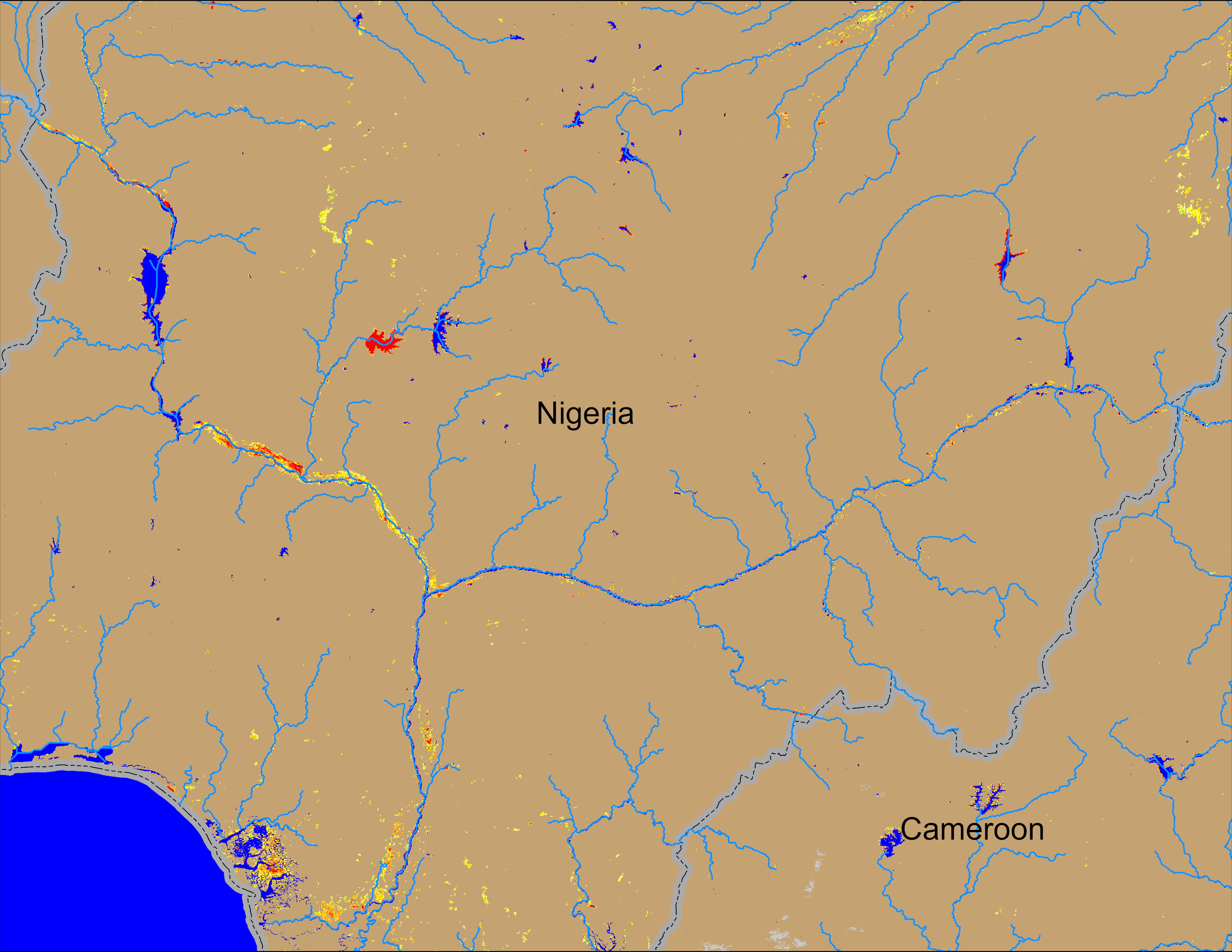 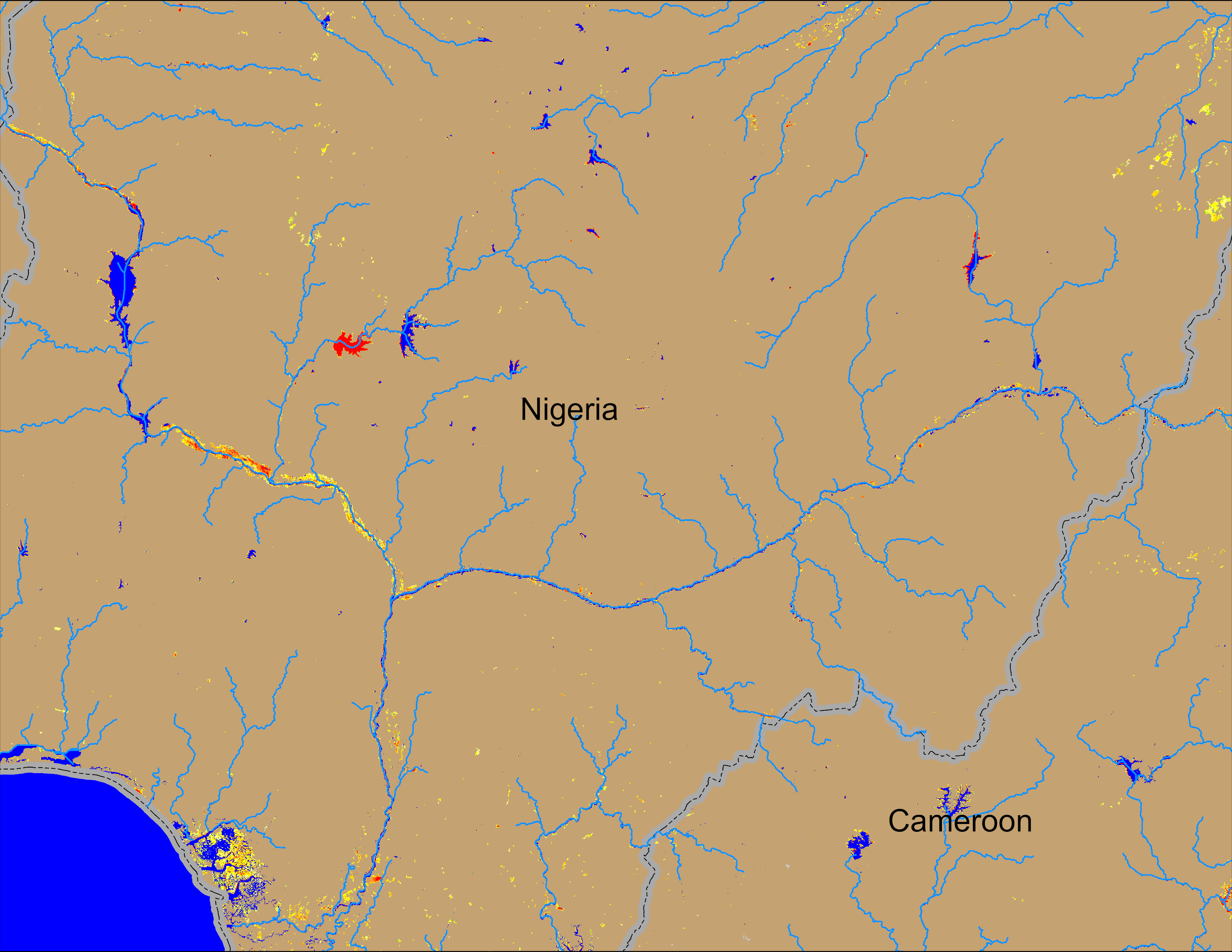 Komadugu Rivers
Komadugu Rivers
Sokoto
Sokoto
Niger
Niger
Benue
Benue
NOAA VIIRS 5-day comp.: 26 – 30 Nov 2024
NOAA VIIRS 5-day comp.: 20 – 24 Nov 2024
Mostly flood free except some areas along Niger River in Western Nigeria.
4
(% of the pixel)
(% of the pixel)
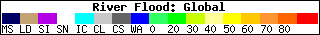 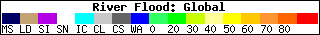 Flooding Conditions in Mali
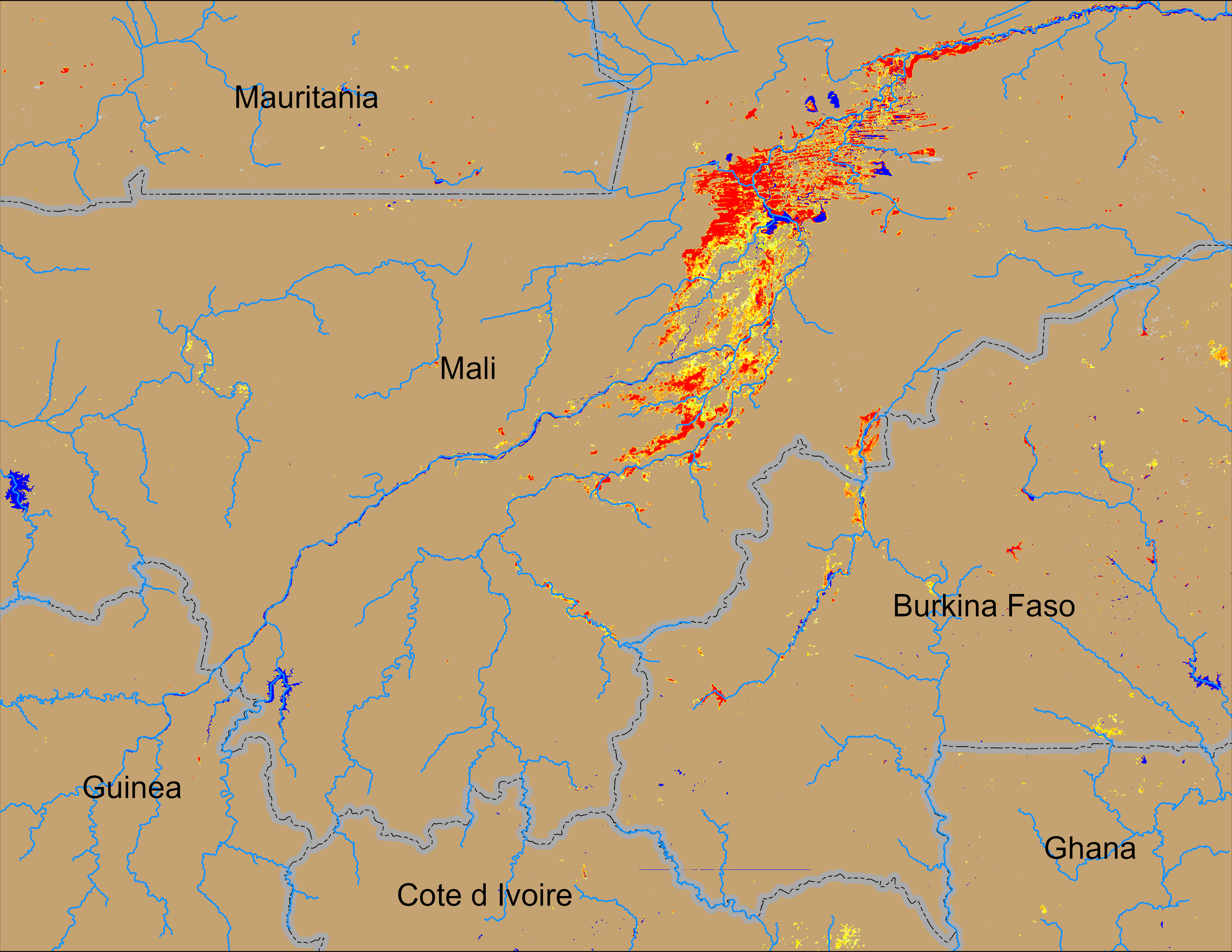 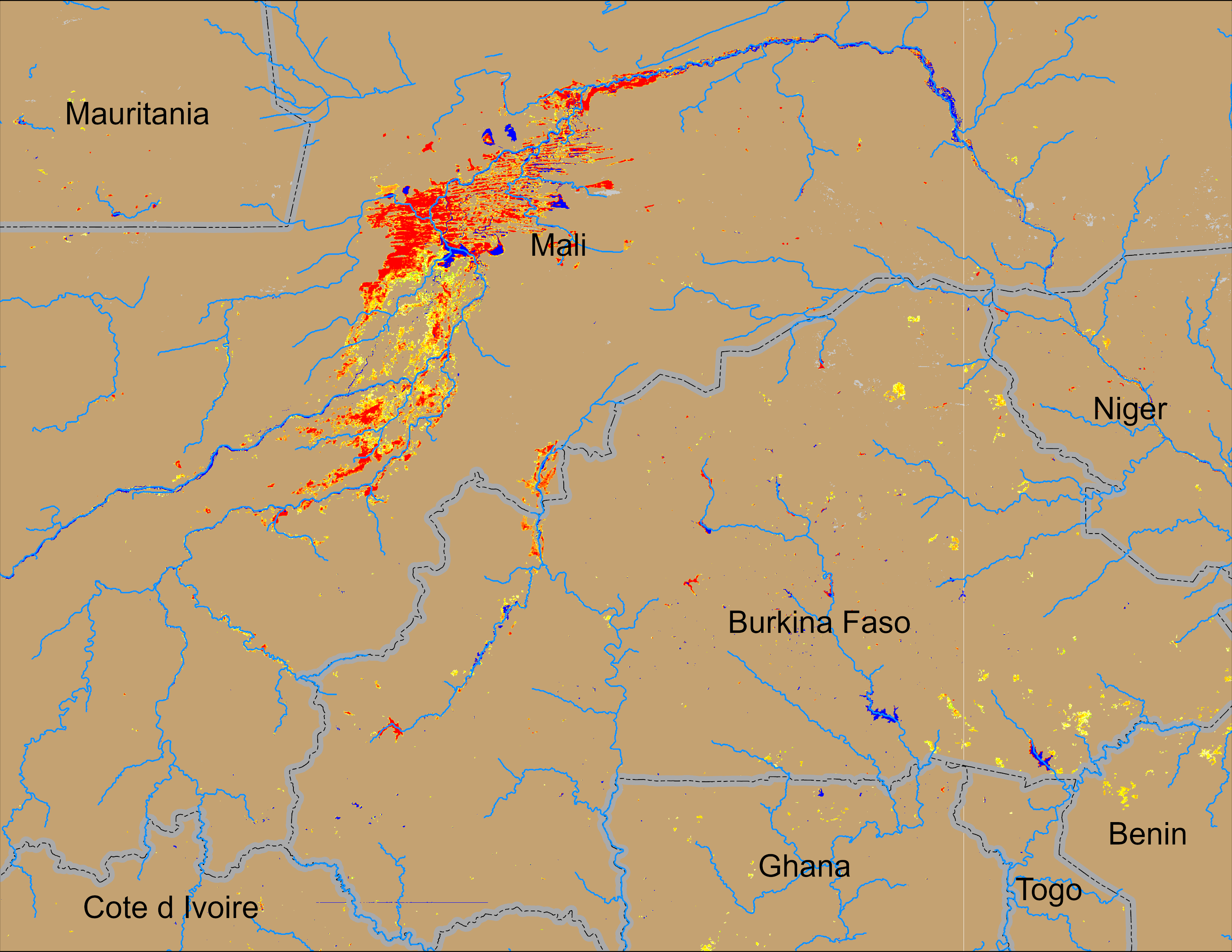 NOAA VIIRS 5-day comp.: 26 – 30 Nov 2024
NOAA VIIRS 5-day comp.: 20 – 24 Nov 2024
Marginal improvement of flooding in central Mali.
5
(% of the pixel)
(% of the pixel)
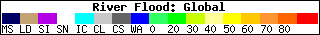 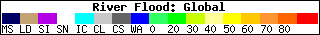 Flooding Conditions in Senegal
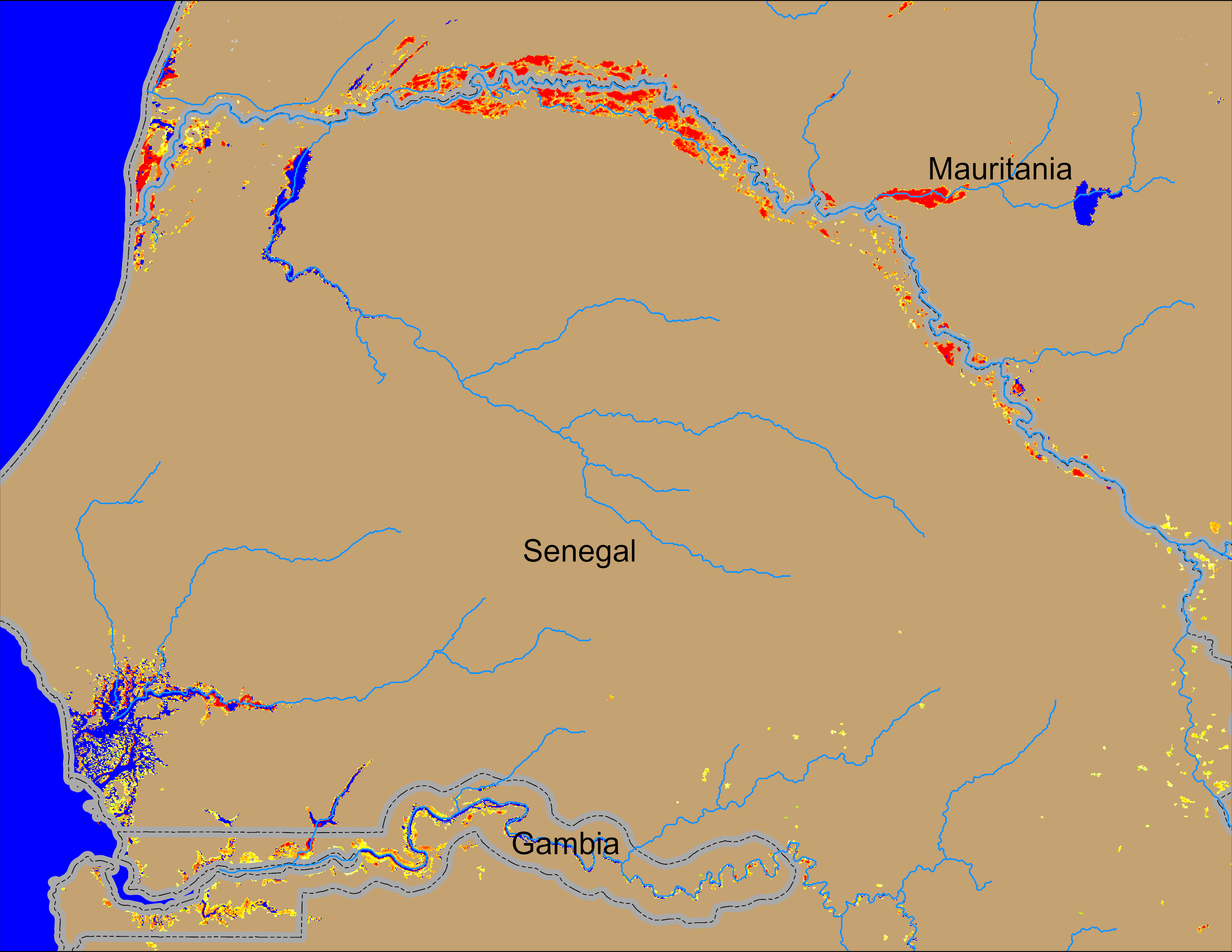 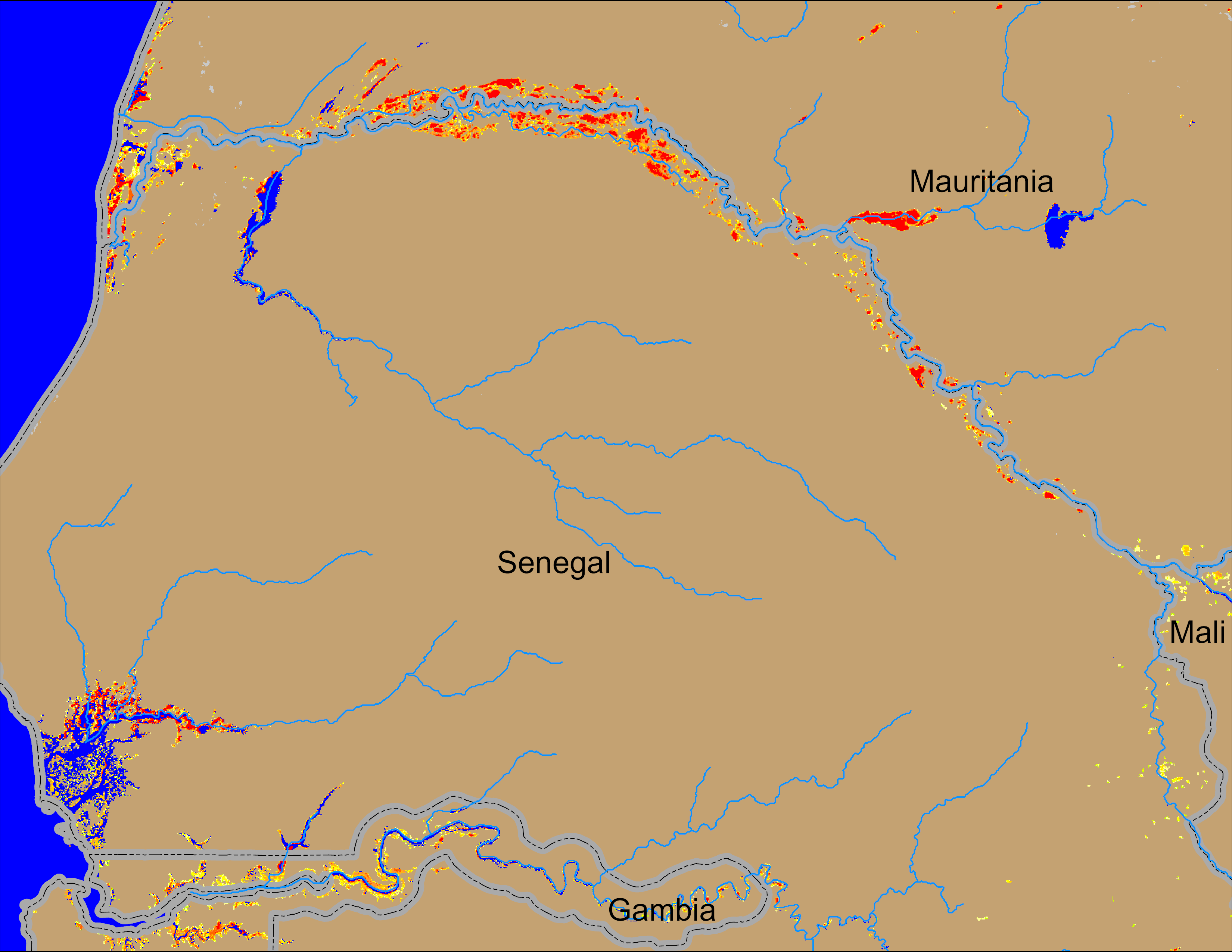 NOAA VIIRS 5-day comp.: 26 – 30 Nov 2024
NOAA VIIRS 5-day comp.: 20 – 24 Nov 2024
Substantial improvements of the flooding conditions along the Senegal River.
6
(% of the pixel)
(% of the pixel)
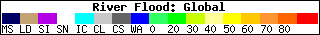 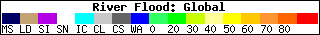